Fusée de Beverly
Beverly
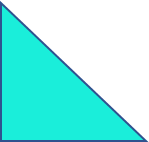